The Chemistry of Fuels
Paula Butler
Cincinnati Country Day School
April 10, 2014

2 Classes of AP Chemistry
Big Idea and Essential Question
Big idea:  Carbon-based Fuels

Essential Question:  How does the choice of fuel in a car impact engine efficiency, cost and the environment

AP Chemistry Curriculum Framework 2013-14

Big Ideas 2,3, and 5 – Physical and chemical properties, structure, and transformations of matter and the accompanying energy changes.

Science Practices 2,3,4,5, and 7 --  Engaging in scientific questioning, applying mathematical reasoning, collecting data, evaluation evidence, and connecting concepts across domains.
Objectives:
Generate essential and guiding questions to clarify challenge
Name and sketch organic molecules; identify functional groups
Relate chemical structure to volatility of hydrocarbon fuels
Identify main parts of a combustion engine; explain operation
Research fuel choices and engine types; present final project
The Challenge
Make a proposal for a small-town police department to purchase the best possible new car for its fleet considering the fuel choice, cost, and environmental impact.

Guiding Questions:
Does the chemical structure of a fuel affect the way it performs in an engine?
How does a car engine work?
What does a fuel’s octane rating mean?
Does replacement of gasoline with ethanol improve gas mileage?
Do different fuels have different environmental impact?
ACS
Real-life applications:  car/fuel selection and driving

Career connections:  petroleum and automotive engineering

Societal impact: limited fossil fuels, cost of gasoline,  pollution, global warming
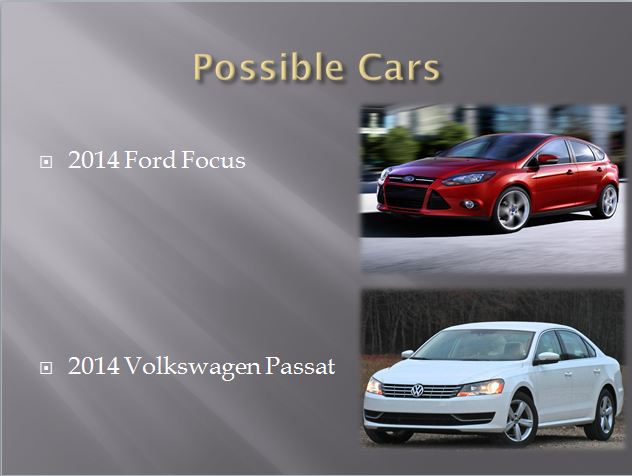 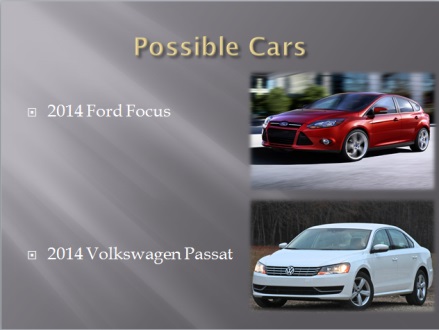 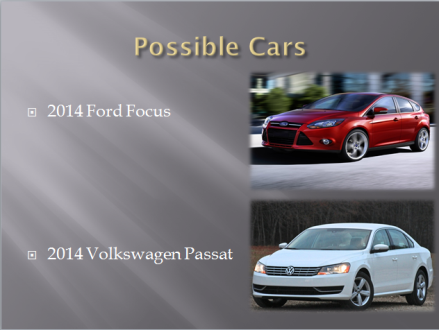 Student Learning
Activities
Big Idea to Guiding Questions
Organic Naming
Lab – Evaporation
Engine Day!
Go-cart, model airplane engine, Bunsen Burner
Challenge – Proposal design and presentation
Reflections
Very engaging and fun way to learn organic chemistry, nomenclature, and properties.
Time was an issue; need to allow at least two more days.
Need to incorporate more checkpoints and feedback for students throughout project, not just at the end.
“Getting to dissect engines and truly understand their mechanics was really amazing!”
“This unit of learning gave more depth and meaning to me. It wasn’t just straight from the book—it had real world applications.”
“At the gas station, I kind of know what is going on now.”
“Chemistry of fuels taught me how to take in theory and put it into practice, while being careful about boundaries.”
“I want to pursue chemical engineering.”